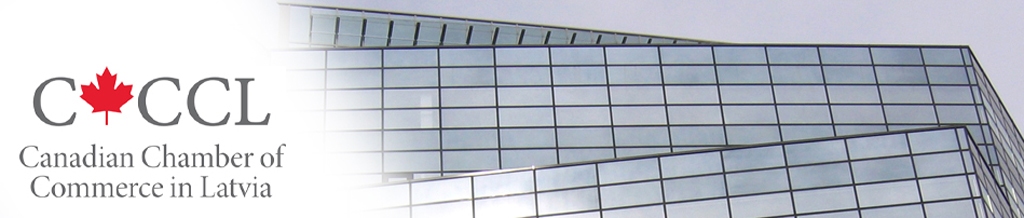 the Canadian Chamber of Commerce in Latvia(CanCham)
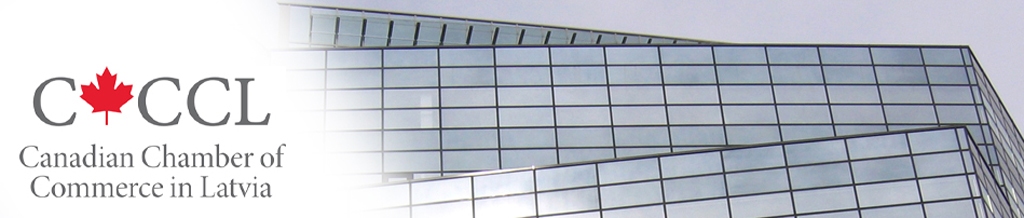 February 23rd, 2017

Latvia 
FIRST 
to ratify
CETA

The Comprehensive Economic and Trade Agreement

between Canada and the European Union
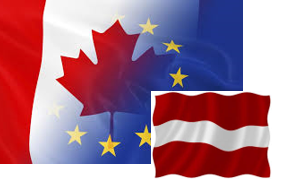 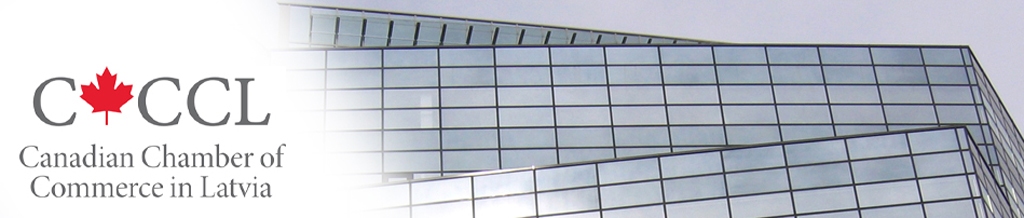 New Members
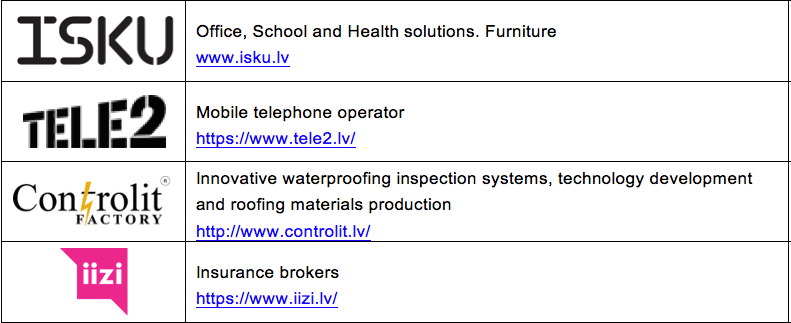 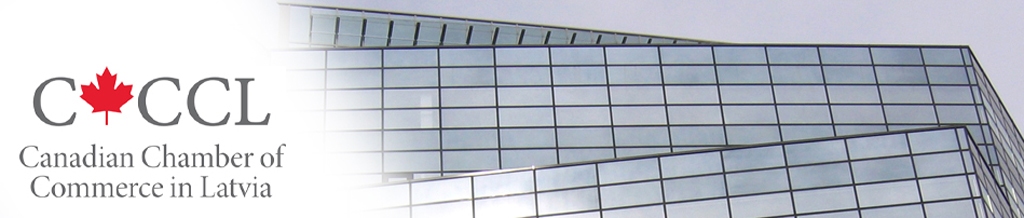 Join us in Celebrating Canada
As Canada prepares to celebrate it’s 150th birthday

June 5th,  Monday, 18.30
Radisson Blu Latvija Conference & Spa Hotel 
With H.E. Alain Hausser, the Canadian Ambassador to Canada 
and recognizing our connections to Canada

Then on 
July 1st, Saturday – The CanCham celebrates Canada’s 150th birthday 
at the Trompete Restaurant.
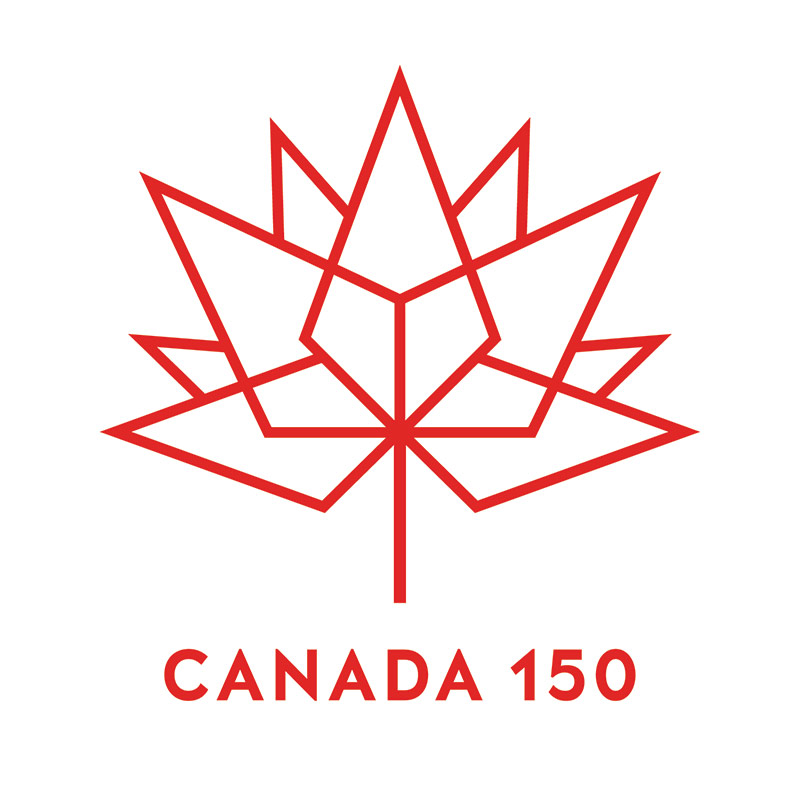 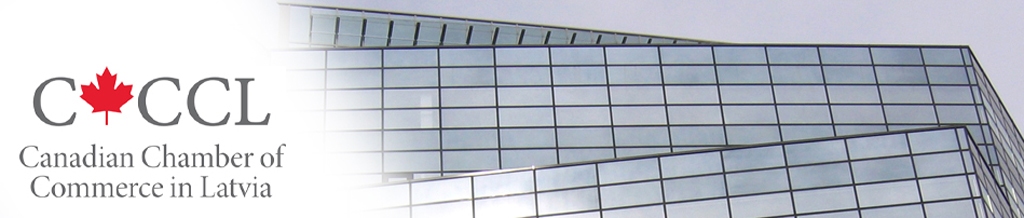 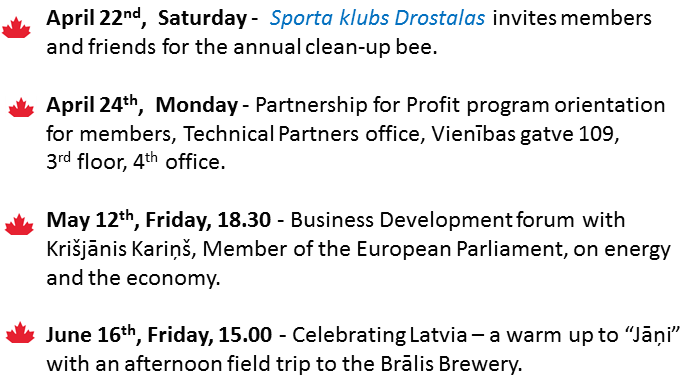 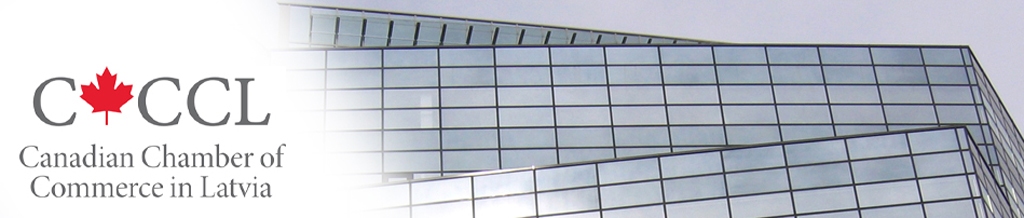 Canada Trip
September 13th to 20th, 2017

CERBA
ventureLab 
Latvian Centre
Business partners
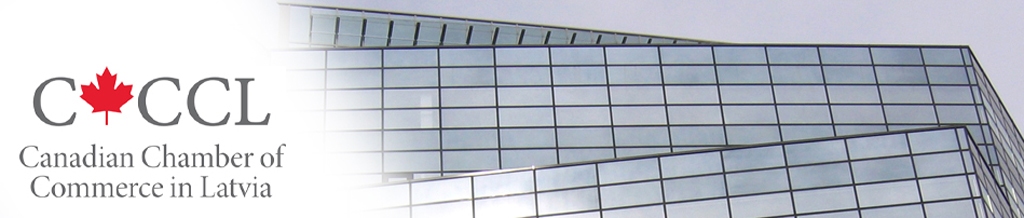 Sustainability Study


Determine CanCham’s 
Staffing, office and budget requirements 
for presentation to the AGM

Chaired by Daiga Štendenberga

Member input welcome
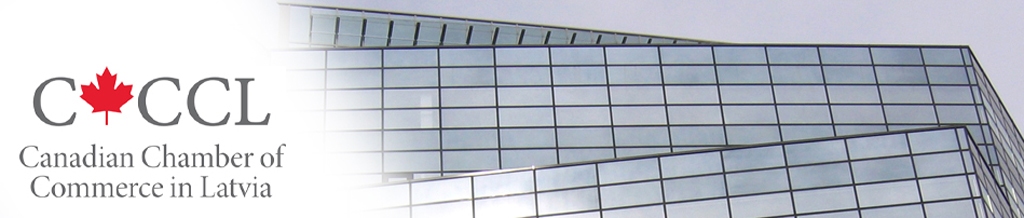 Membership Levels
Others

€2,000

€800
Corporate Contributing €1,000
Senior Corporate €500
Corporate €200
Business €100
Individual €50
Associate €10
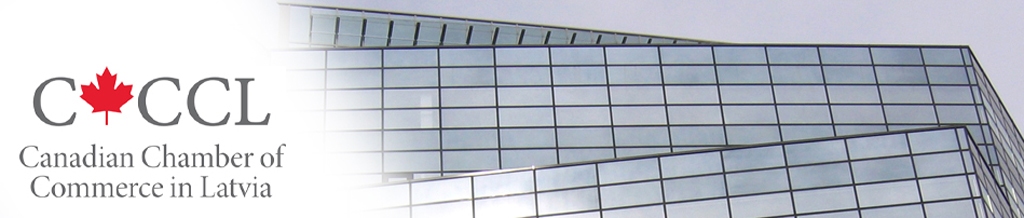 Senior Corporate Benefits
Banner - priority
Logo in priority web-site location (limited number)
Logo in CanCham presentations (limited number)
May display roll-up banner at CanCham events
Logo priority in sliding left banner
2 Special announcements sent to the entire CanCham database per year
Priority seating at events
Web site priority level
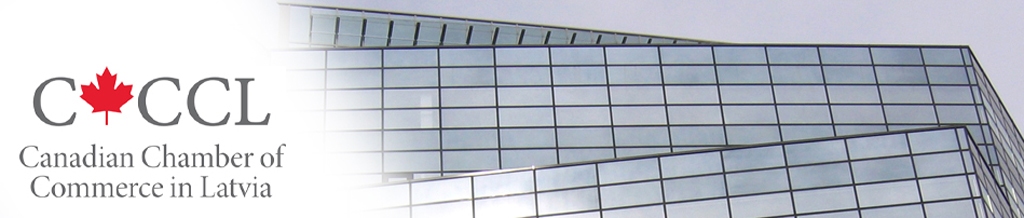 Introducing
RAIL BALTICA – PROJECT OF THE CENTURYBaiba A. RubesaChairperson, Management BoardRB Rail AS
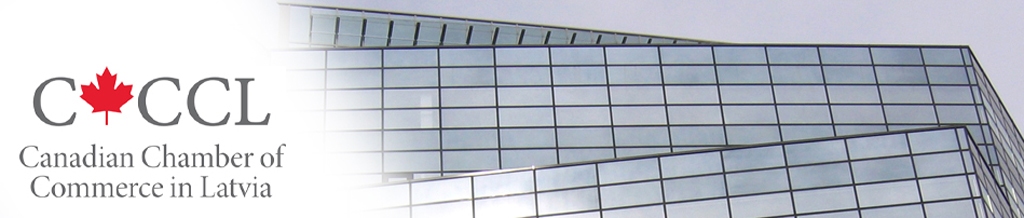 Company presentation 

IIZI Brokers
Lauris Klavins
Head of Sales, Int’l Business Development

www.iizi.lv
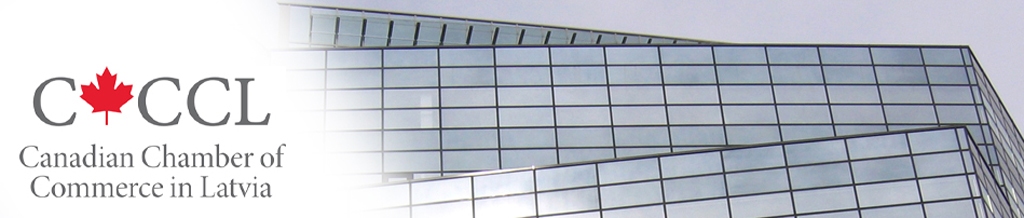 The Canadian Chamber of Commerce in Latvia

welcomes

active participants